What do they do?
WWW.PPT818.COM
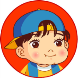 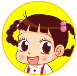 Brain storm
…
farmer
watching
…
…
Jobs and 
Job description
going
work on the farm
Hobbies
…
playing
Brain storm
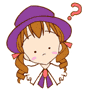 TV
films
…
watching
climbing
fishing
skating
skiing
swimming
to the zoo
…
…
…
going
Hobbies
football
basketball
table tennis
chess
the piano
…
playing
Brain storm
…
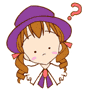 farmer
policeman
…
teach …
make … for people
write .. at home
make … in the factory
help people
work on the farm
Jobs and 
Job description
teacher
worker
cook
doctor
writer
help sick people
About me
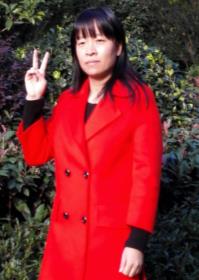 Name： _____
May
secret(秘密)
Age： _________
not tall,…
Looks： _________
teacher
Job： ______
travelling (旅游), reading and drawing
Hobby： _____________________
drawing
Speciality(特长)： _______
Look and say
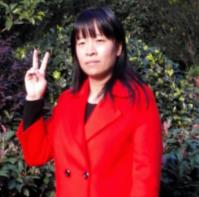 Looks
外貌
整体描写
局部描写
I’m not tall.
My eyes are not big. 
My hair is long.
（整体描写） 
He’s/She’s tall/short/fat/thin/nice/friendly/handsome/…
（局部描写）
His/Her eyes/ears/mouth/hair/ …are/is big/small/long…
  … has …eyes…
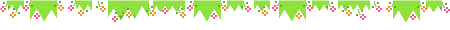 Summary
name
名字
My name is Yu Kaicheng.
Age
年龄
I’m 14 years old.
Looks
外貌描写
Age
年龄
name
名字
I’m tall and thin. I wear glasses.
Speciality
（特长）
My eyes are big. My hair is short.
Looks
外貌
Job andJob description
   工作以及工作具体内容
I am a student of No.10 Middle School. I study very hard.
…
Hobby
爱好
Job and
Job description
工作及工作具体内容
Hobbies
爱好
My hobbies are playing football 
     and swimming.
Speciality
（特长）
I often play football after school 
in the playground with my friends..
I’m good at it. But I can’t swim well.
This is me. Do you want to be my friend ?
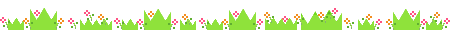 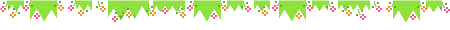 Try to say
name
名字
My name is Yu Kaicheng.
His
Age
年龄
Tip:主语是第三人称单数时，动词要用第三人称单数形式。
I’m 14 years old.
He’s
Looks
外貌描写
Age
年龄
name
名字
He’s
I’m tall and thin. I wear   glasses.
He wears
Speciality
（特长）
My eyes are big.  My   hair is short.
His
His
Looks
外貌
Job andJob description
   工作以及工作具体内容
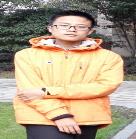 I am a student of No.10 Middle School.  I study  very hard.
He is
Hobby
爱好
Job and
Job description
工作及工作具体内容
He studies
Hobbies
爱好
My hobbies are playing football 
     and swimming.
His
Speciality
（特长）
I often play    football after school 
in the playground with my friends.
He
plays
his
I’m good at it. But  I  can’t swim well.
he
He’s
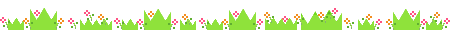 Look and say
Rules(规则)：
以辅音字母加y结尾的动词，变y为i再加es 。
一般情况下，在动词后直接加s 。
以s, x, ch, sh，及部分o结尾的动词加es 。
特殊形式：have →has。
wears
studies
plays
go
goes
watch
watches
…
…
have
has
…
Try to introcduce
课前自主学习任务单反馈
选择一位你的亲朋好友，来介绍给大家吧！
His/Her name is ….
He/She is … years old.
worker
worker
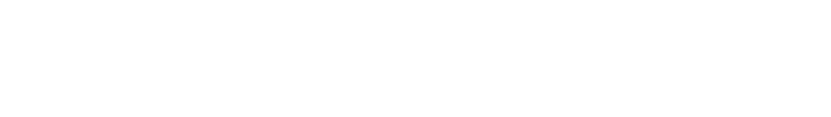 He/She is…tall/short/fat/thin/nice/kind….
His/Her …are/is  big/small/long/short… 
He/She has …
He/She is ... He ...
He/She likes ...
He/She can …well.
He/She is good at…
…
Composition structure
My son
Beginning
Look at the boy. He’s my son. His name is Yu Kaicheng. He’s 14 years old.
名字
年龄
（开头）
...
Yu Kaicheng is tall and thin. His eyes are big. His hair is short. He is a student of No10 Middle School. He studies very hard. His hobbies are playing football and swimming. He often plays football after school in the palyground with his friends. He’s good at it. But he can’t swim well.
外貌
Main body
工作及工
作具体内容
（正文）
爱好
特长
...
Ending
He’s kind and friendly. Do you like him?
（结尾）
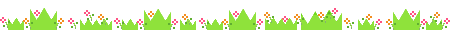 My son
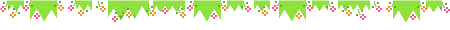 Look at the boy. He’s my son. His name is Yu Kaicheng. He’s 14 years old.
He has
He
Yu Kaicheng is tall and thin. He has big eyes and short hair. He is a student of No10 Middle School. He studies very hard. He likes playing football and swimming. He often plays football after school. He’s good at it. But he can’t swim well.
His
Yu Kaicheng is tall and thin. His eyes are big. His hair is short. He is a student of No10 Middle School. He studies very hard. His hobbies are playing football and swimming. He often plays football after school in the playground with his friends. He’s good at it. But he can’t swim well.
His
big eyes and short hair.
He
eyes are big.           is short.
His
eyes
hair
He
He
He likes playing
He
He
His
hobbies
football and swimming.
He often
He
are playing football and swimming.
plays football after school.
He
He often plays football after
he
school in the playground with his
friends.
he
句式单一
句式灵活
语言贫乏
语言丰满
He’s kind and friendly. Do you like him?
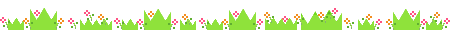 Try to write
My ______
Tip 1:   表达时，信息丰富，语言丰满。
Look at the .... He’s/She’s my ...
      His/Her name is… 
      He’s/She’s…years old.
Beginning
Name名字
Age年龄
（开头）
Tip 2 : 表达时，句式灵活，避免重复。
Looks外貌
检查：句式、单词拼写、
              书写、语法 …
photo
Job and Job description
工作及工作具体内容
Main body
Hobby 爱好
（正文）
Speciality 特长
Tip 3: 表达时，用词恰当，语法准确，如：主语是第三人
称单数时，动词要加s/es/ies，like后面加动词ing形式等。
…
Ending
He’s/She’s kind/friendly.... 
Do you like him/her?
（结尾）
Let’s cooperate.
修改符号:
删除：my
添加：in     hospital
分段：
调换：a                      some
优美的句子:用                  划出。
Step1 Read and revise in pairs.
同桌互助合作修改作文，有不会写的单词可以请教老师或同学，也可以查阅词汇本。
likes
改正： like
Step2 Try to evaluate.
Homework
1. Check and revise the composition  according
    to the writing tips, and then copy  the draft.
   根据今天学习的写作技巧检查修改作文，然          
   后誊写草稿。

2. Share your composition with your friends.
    和你的朋友分享作文。